Спасибо нашим поварам за то, что вкусно варят нам!
[Speaker Notes: Оригинальные шаблоны для презентаций: https://presentation-creation.ru/powerpoint-templates.html 
Бесплатно и без регистрации.]
Поварское дело не ремесло, а искусство!
Людмила Вячеславовна Собокарь-заведующая производством в нашей школе.
Когда шедевры создают, нужны любовь и вдохновенье.
Обилие искусных блюд-умелых поваров творенье
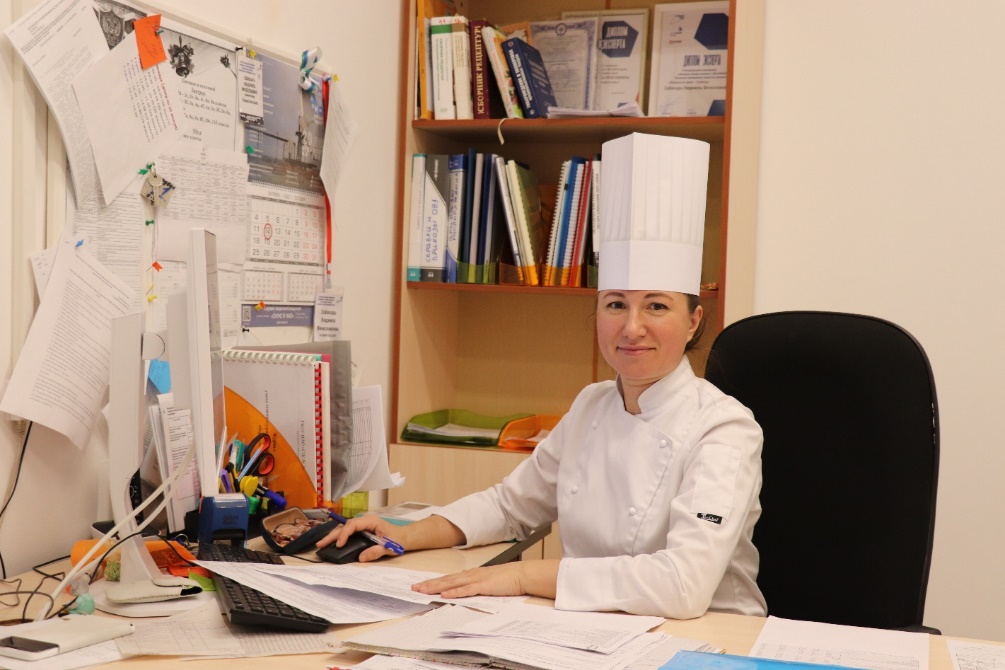 «Хороший повар –стоит доктора»
Любовь Георгиевна Ефимкина
Дайте повару продукты:
Мясо птицы, сухофрукты,
Рис, картофель…и тогда
Ждет вас вкусная еда
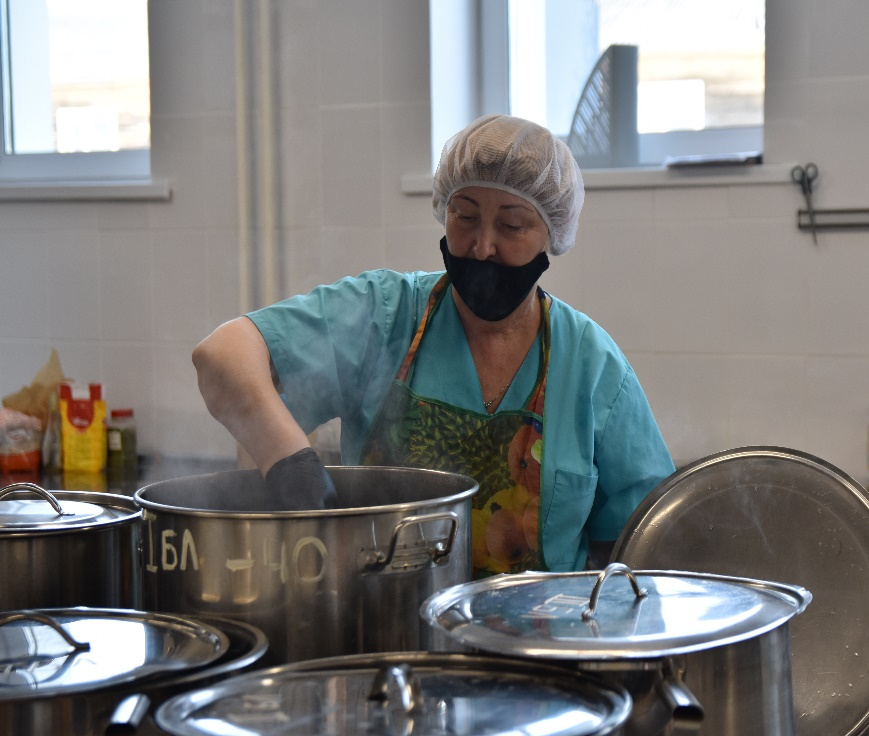 Здоровое питание заставляет сердце биться быстрее
Осторожненько, смотри,
 в руку ты его бери.
Не всегда и сам поймешь,
 как порежет руку …
Если б не было ее
Было б кушать тяжело.
Некуда и суп налить
И котлетку положить
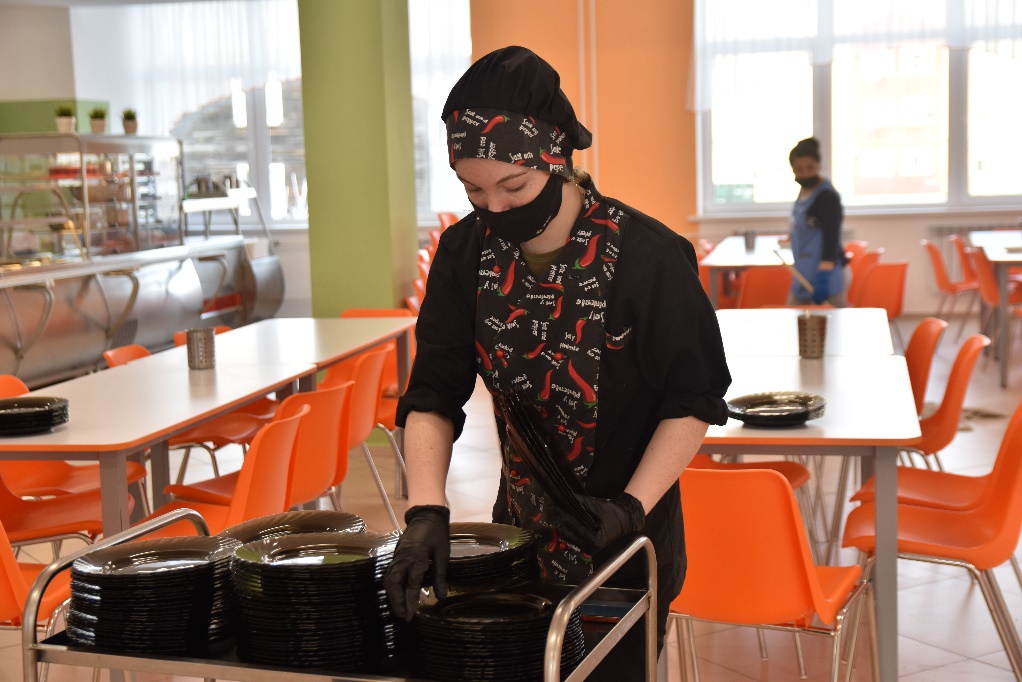 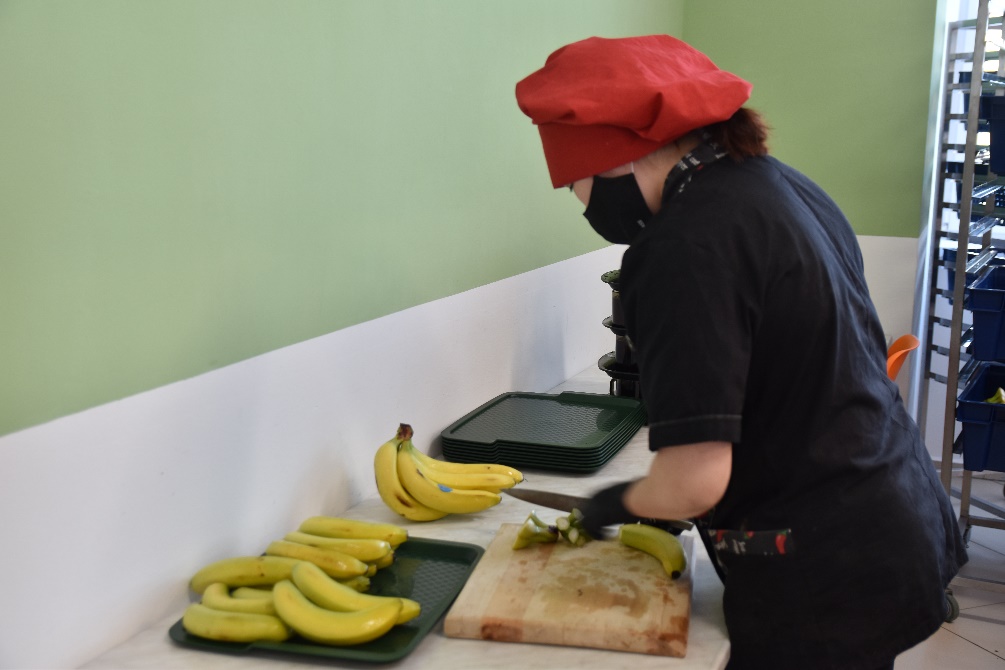 В школу кто пришел с утра?
Это наши повара
Трудятся с шести утра
В нашей школе повара.
Чтобы взрослые и дети
Были сытыми всегда
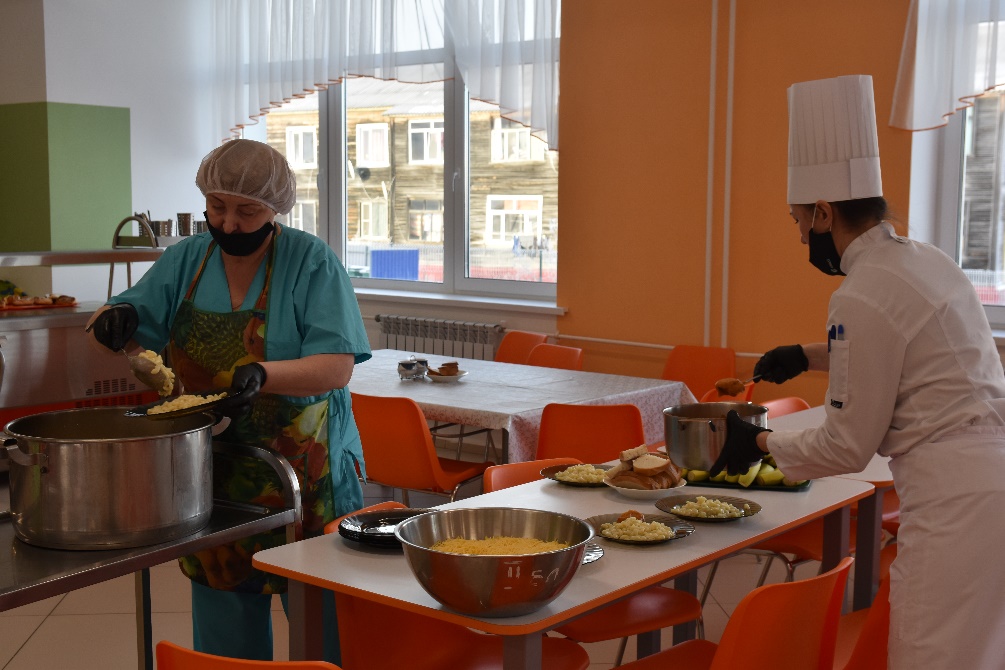 Чтобы ни один микроб не попал случайно в рот, мою я перед едой руки с мылом и водой
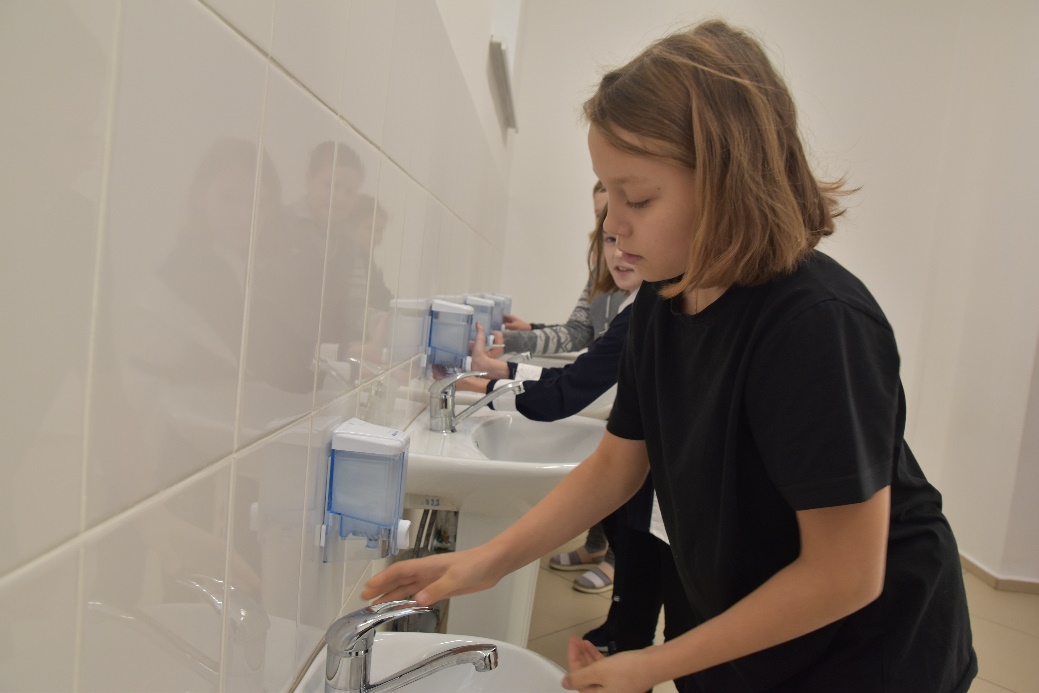 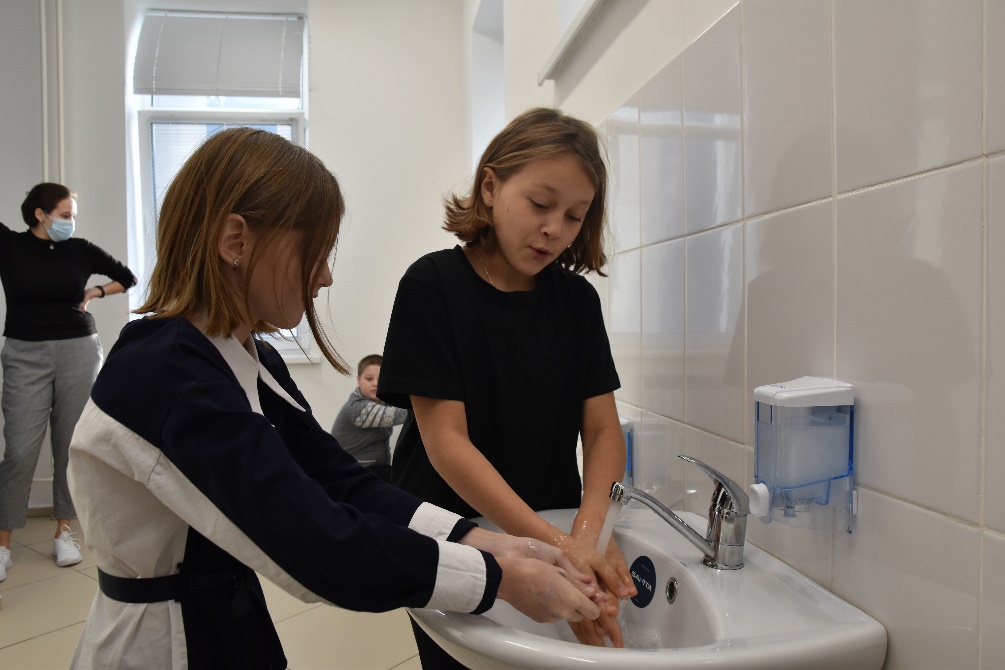 Завтрак в школе- придает нам силы на весь учебный день
Знают повара секреты, приготовленья вкусных блюд.
Спасибо скажем им за это, 
быть поваром-нелегкий труд!
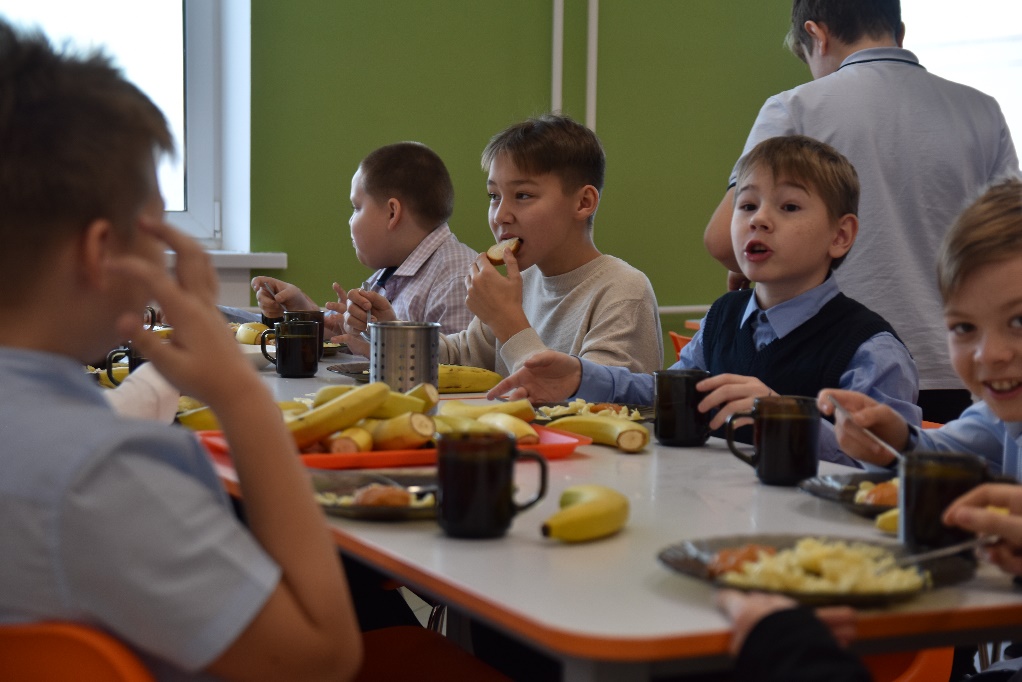